Communication and Language: Seasons - Building Understanding
Comprehension: “Autumn Fires” Poem by Robert Louis Stevenson
Rae
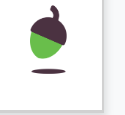 [Speaker Notes: Lesson 1 starting screen. Add the Unit title, Lesson title and stage (Early Development, Building Understanding or Applying Learning)

Text sharing
Poetry reading & writing
Rhythm & rhyme
2 word level understanding
Instructional text

This is language comprehension (listening to and understanding text)

Pupils who are emerging into the Building Understanding level should be given opportunities to:
·         follow single key word instructions eg, ‘stand up’
·         indicate correctly pictures of familiar characters and known objects in response to ‘Where is …?’in a familiar story read by an adult. Responses may be sign/ symbol/ single word or combination.
·         show anticipation about what is going to happen e.g. by turning page
·         join in with some actions or repeat some familiar words, rhymes and phrases when prompted
·         Communicate ‘yes’ and ‘no’
 
Pupils who are established at the Building Understanding level should be given opportunities to:
·         demonstrate single word understanding of familiar rhyme or story read by an adult by answering ‘Who?’, ‘Where?’, ’What?’ questions
·         join in with predictable phrases or refrains
·         follow simple 2 key word instructions eg give the spoon to Bob
·         differentiate by colour
·         respond to questions about immediate events eg. ‘Where’s the dog?’ (with dog nearby)]
Extend the learning: 
Use the directions “match” or “find same” to prompt your child to match colours or objects together.
Can you find ‘red’ objects from around the house? Match them with the red symbol! 
Can you match the real objects to the symbols? Find some leaves or a tree outside! 
Can you match the concepts ‘cold’ and ‘warm’ to things around the house?
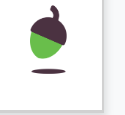